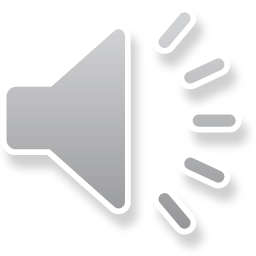 1
[Speaker Notes: Luister eerst naar het geluidsfragment en klik daarna op de afbeelding voor een filmpje van Noena
https://vimeo.com/199634470/1474cf21ff]
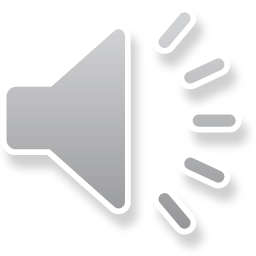 2
[Speaker Notes: Sheet 2]
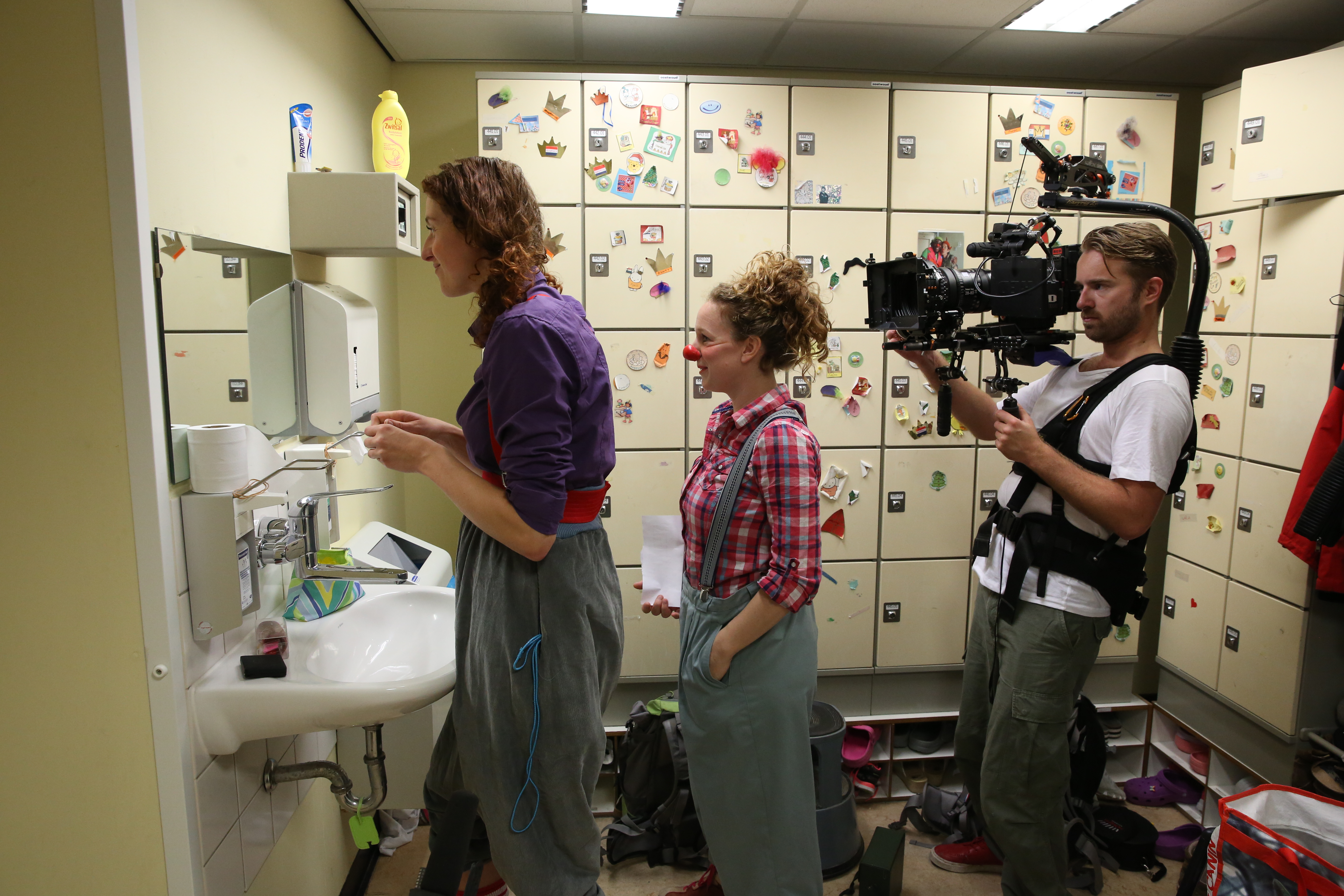 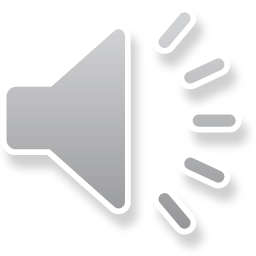 3
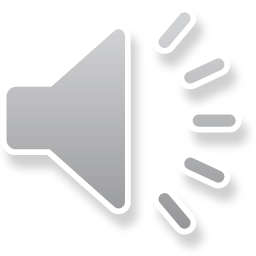 4
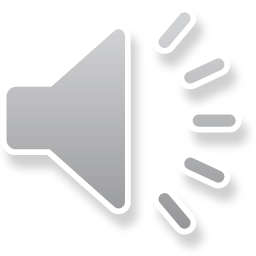 5